Ns.Asnuddin,S.Kep.,M.Kes
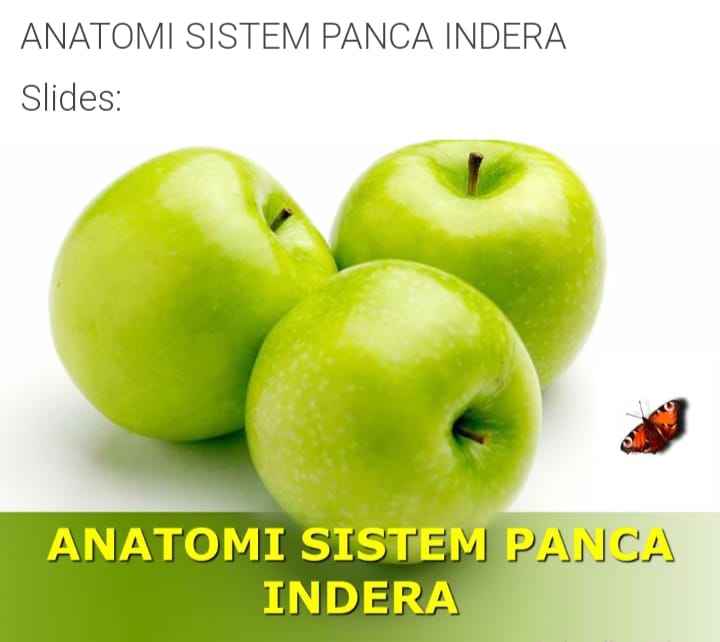 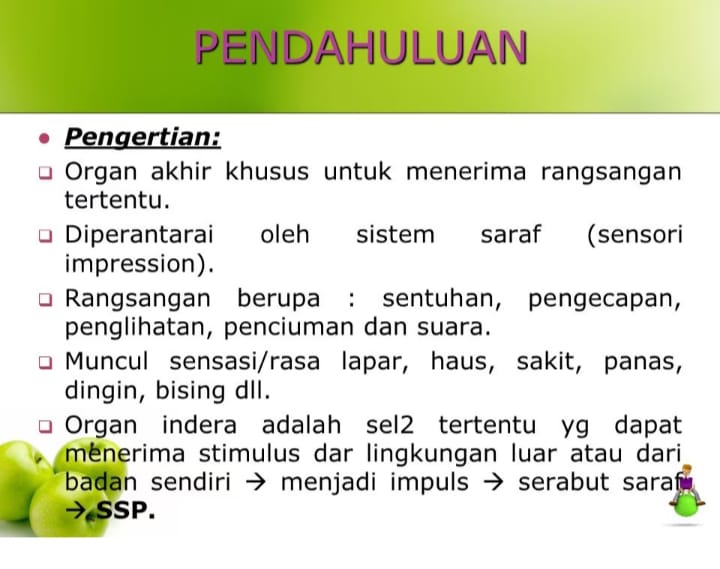 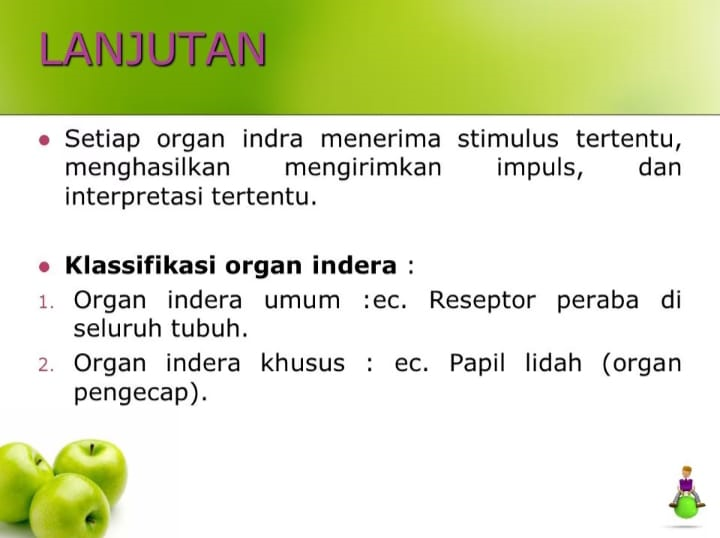 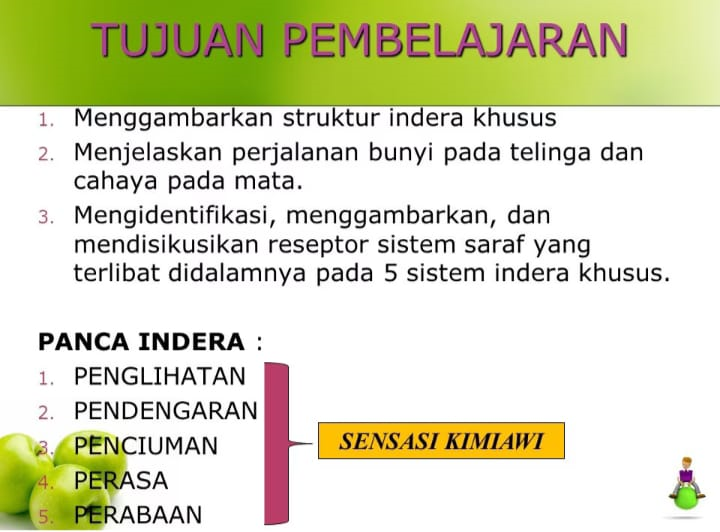 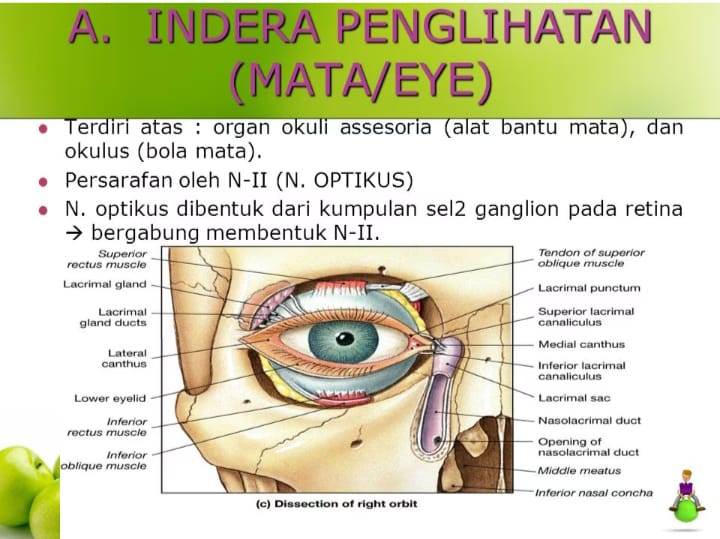 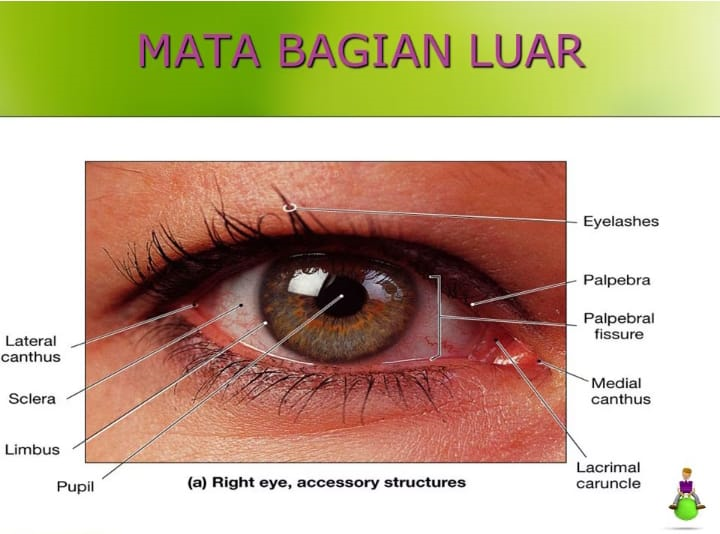 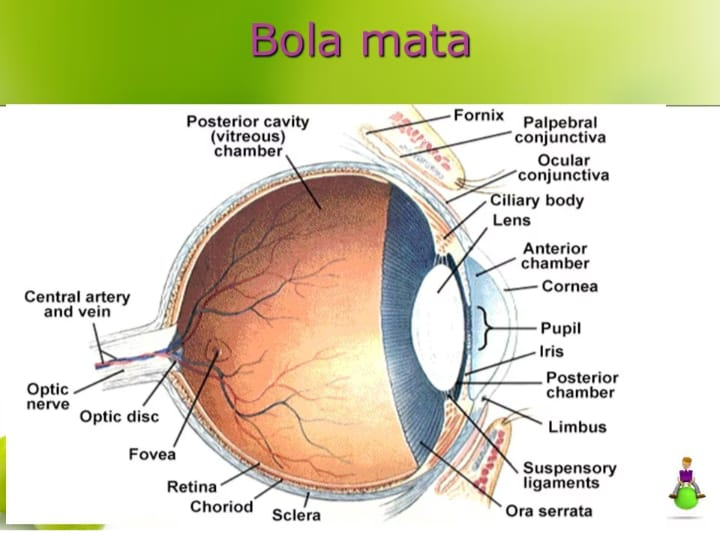 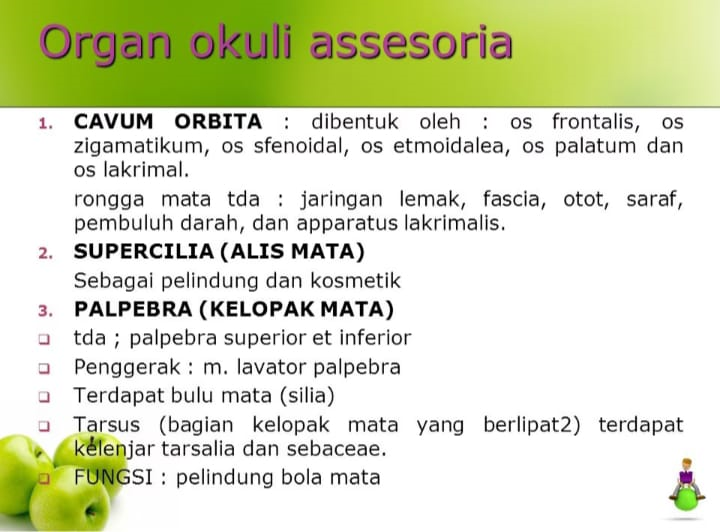 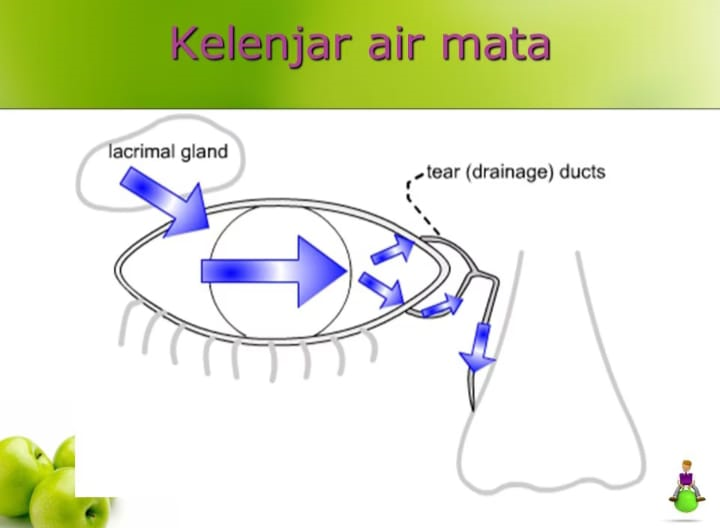 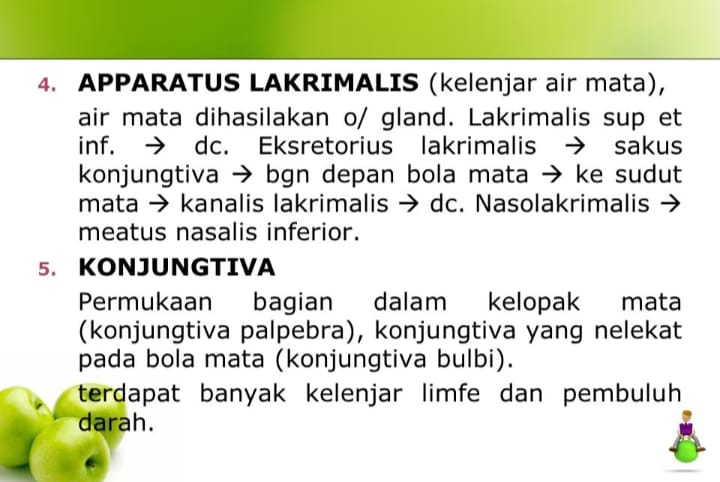 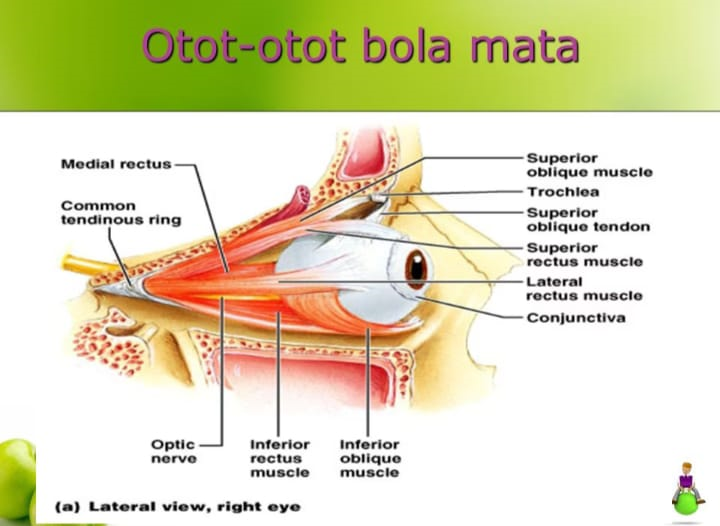 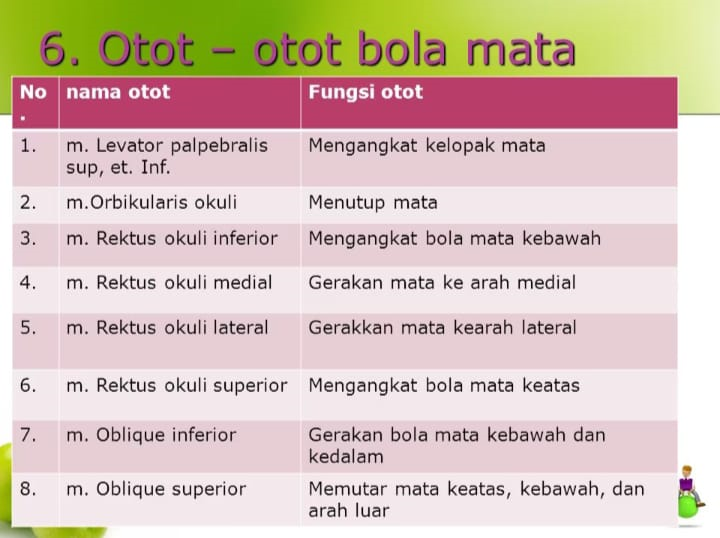 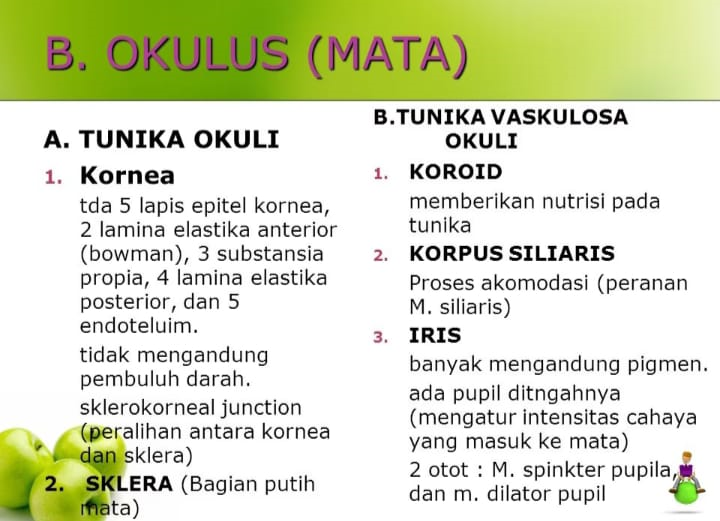 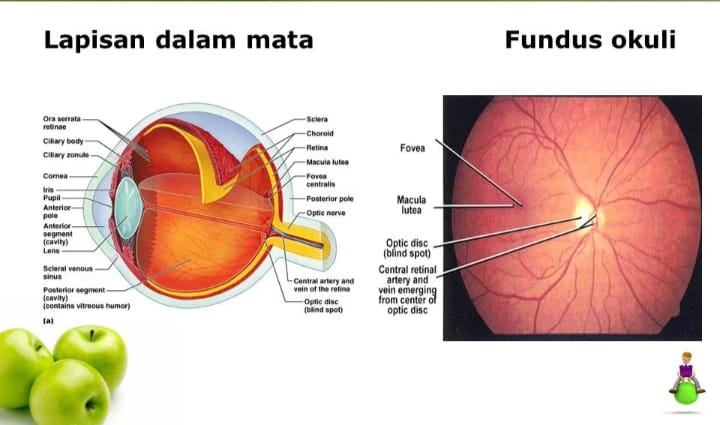 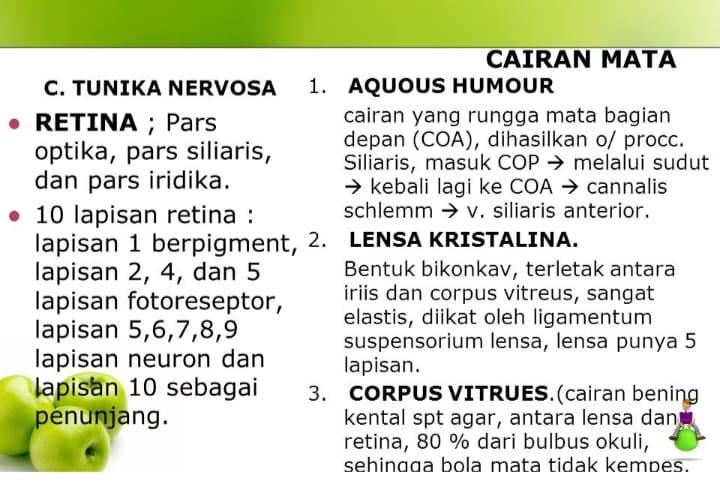 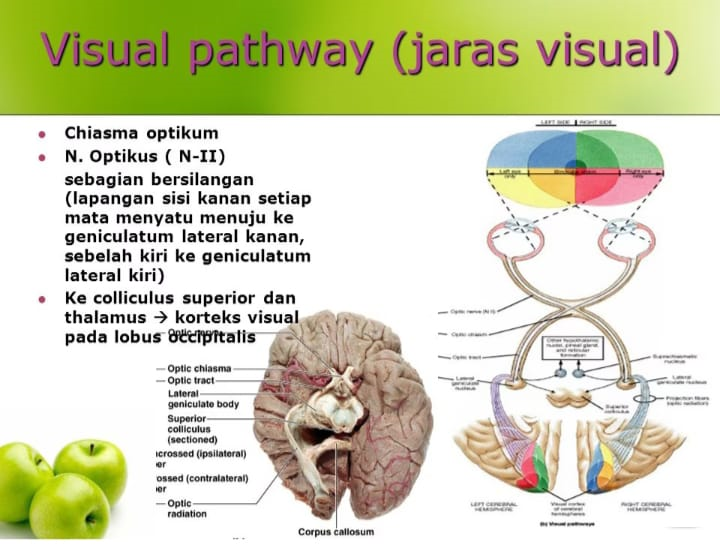 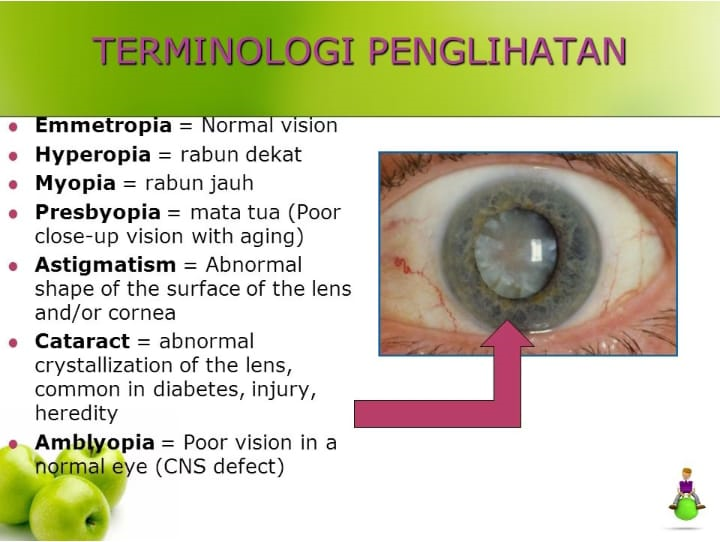 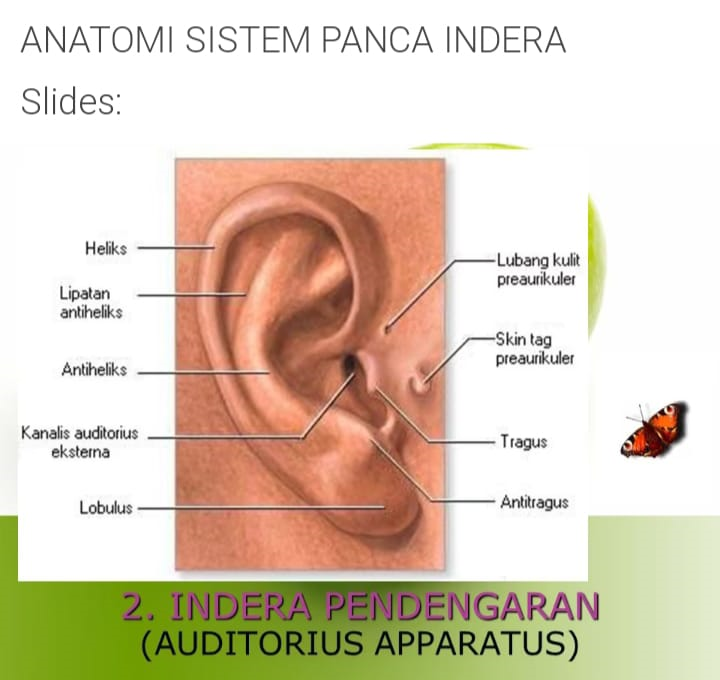 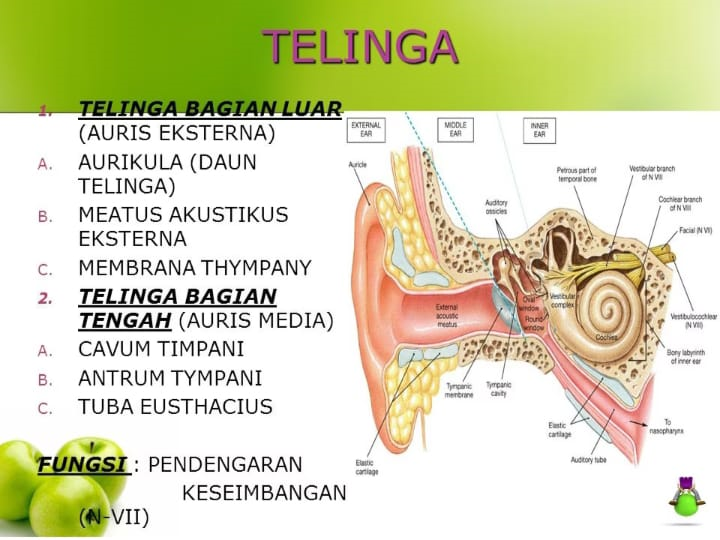 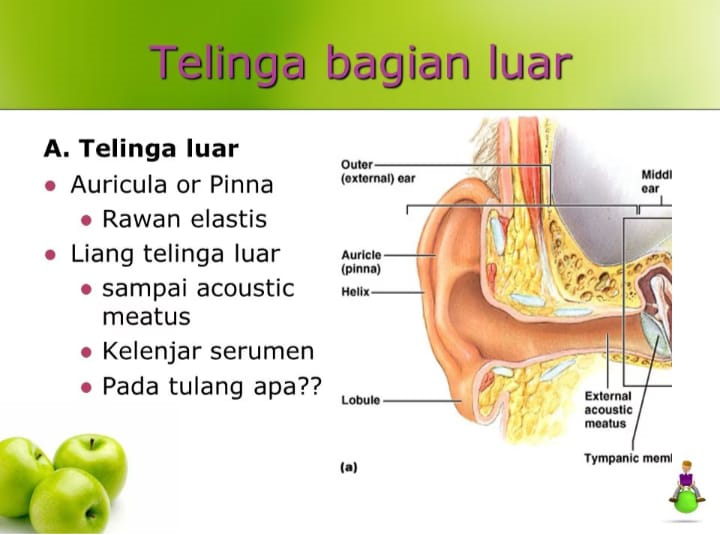 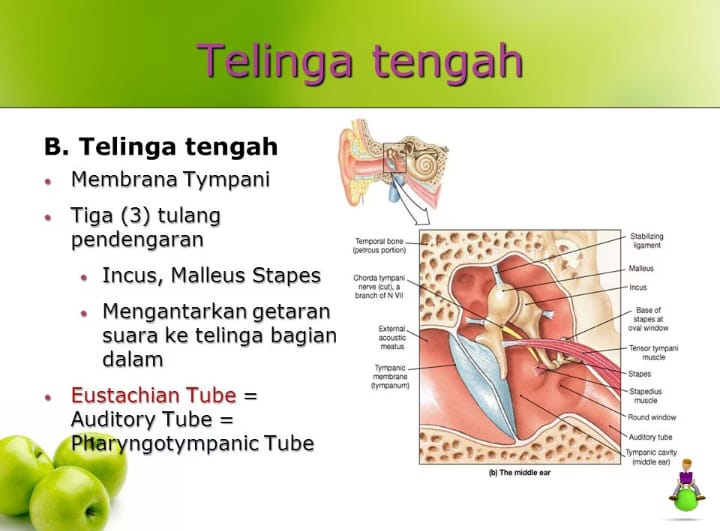 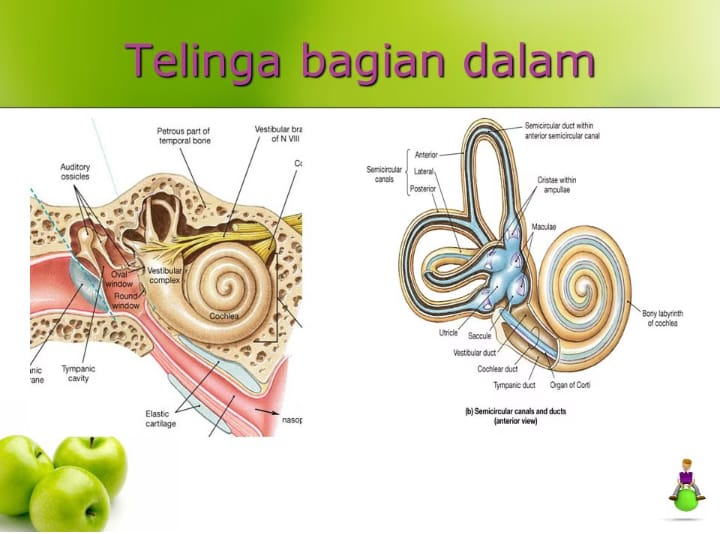 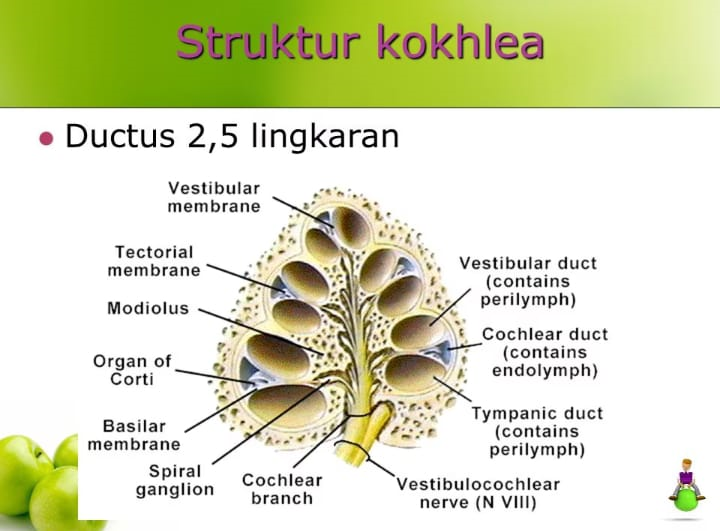 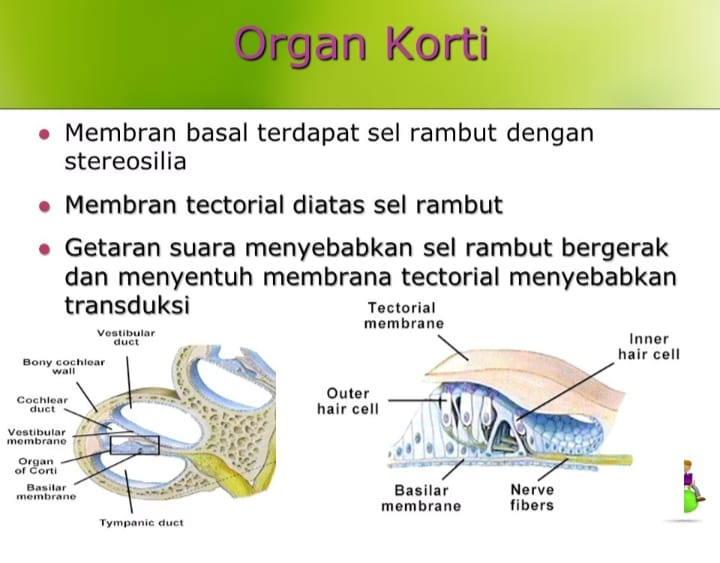 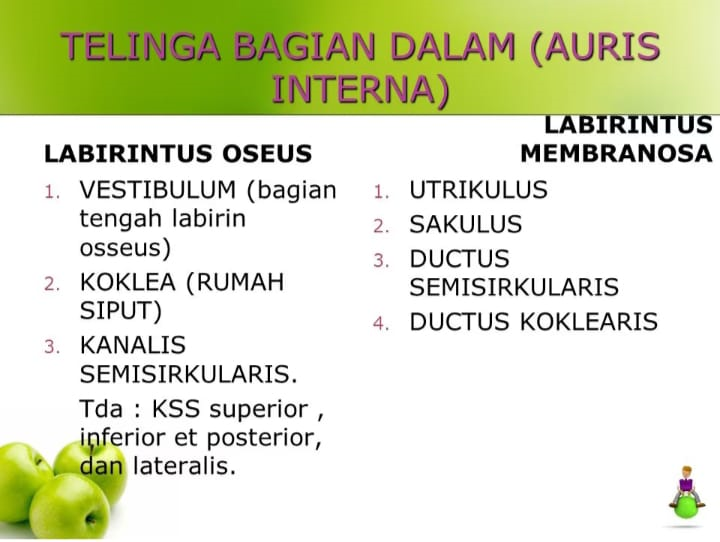 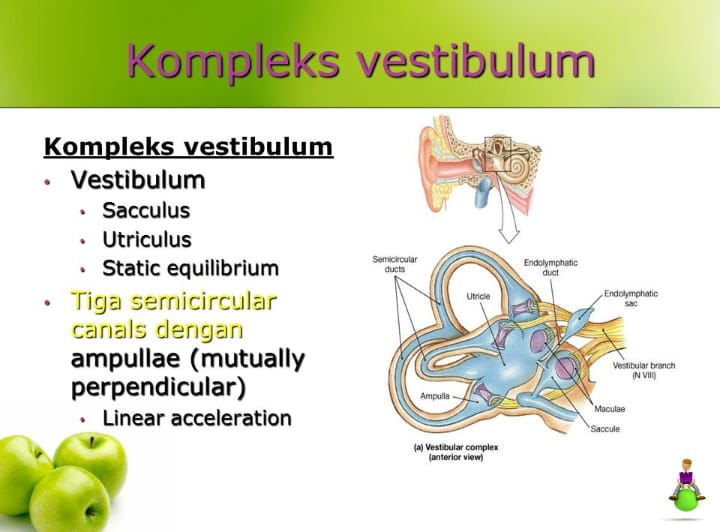 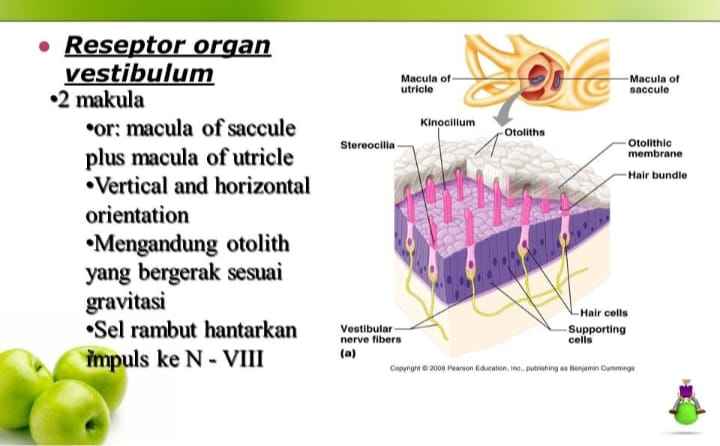 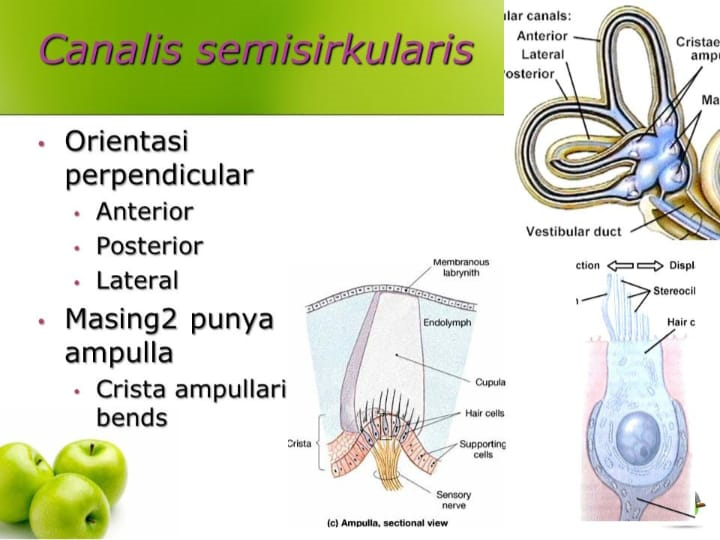 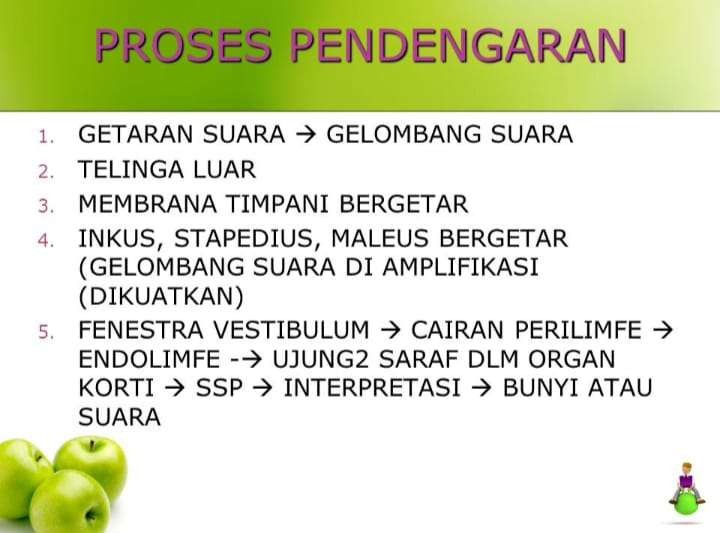 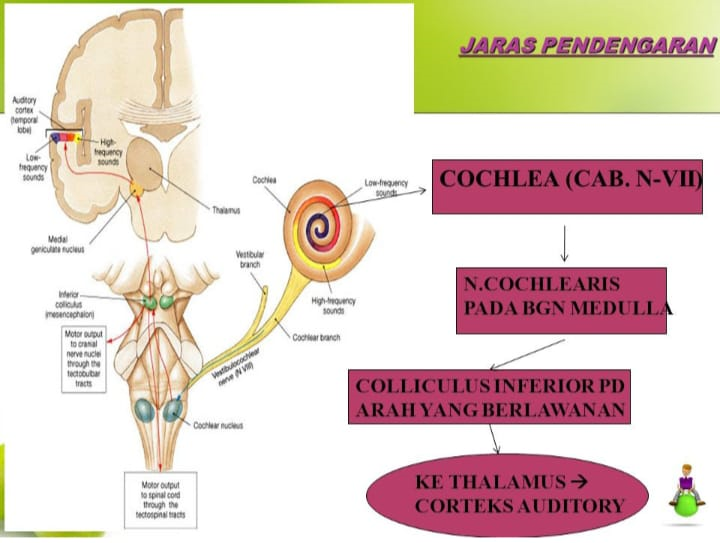 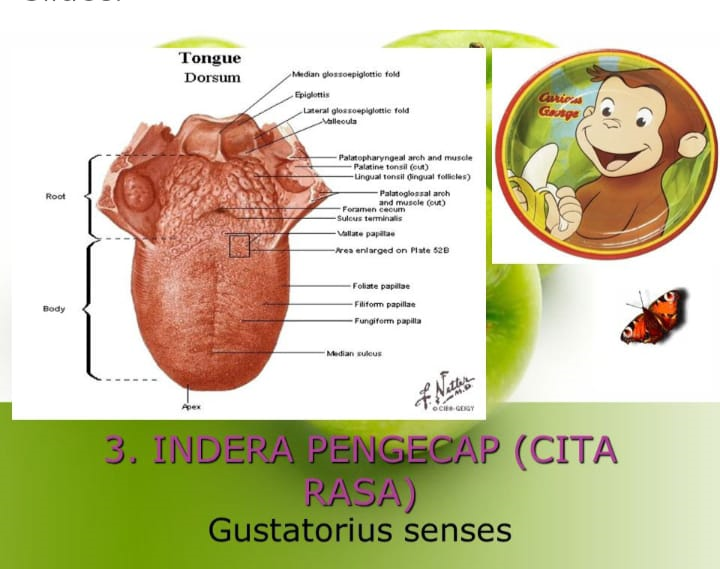 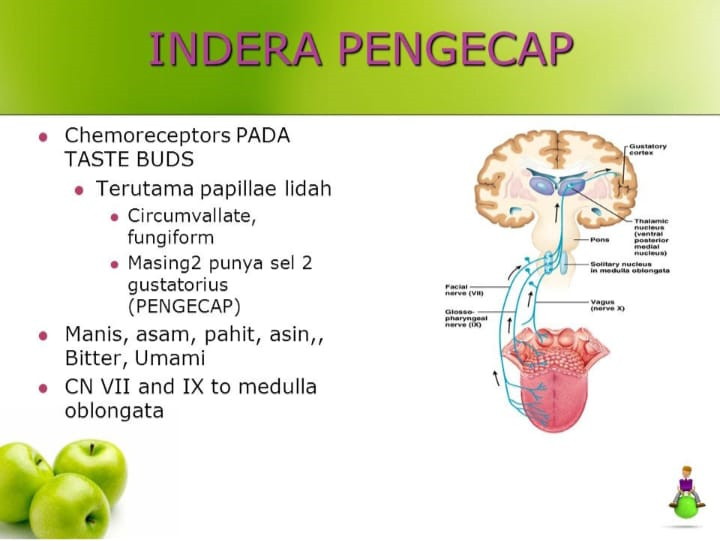 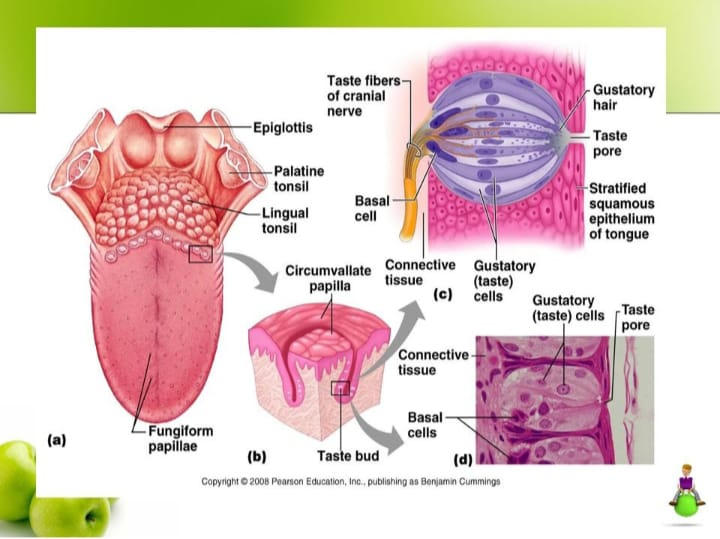 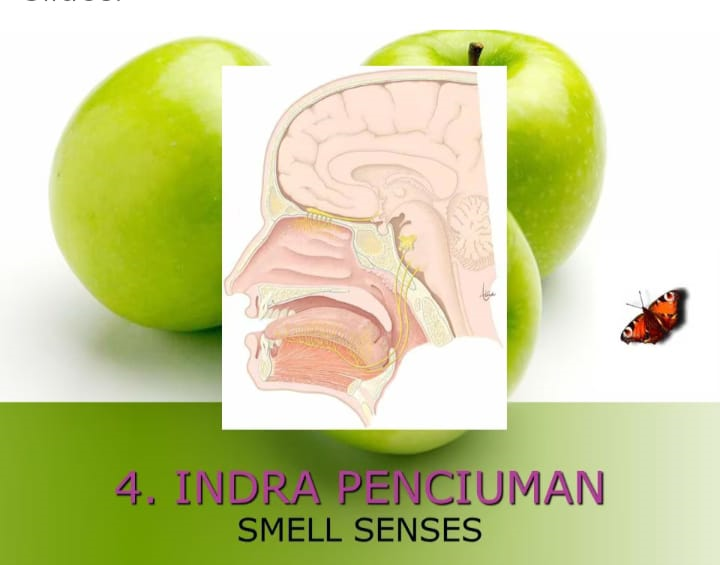 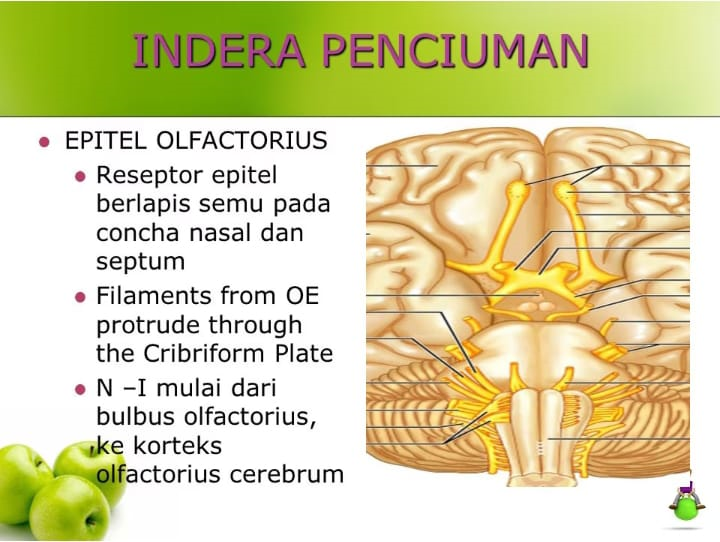 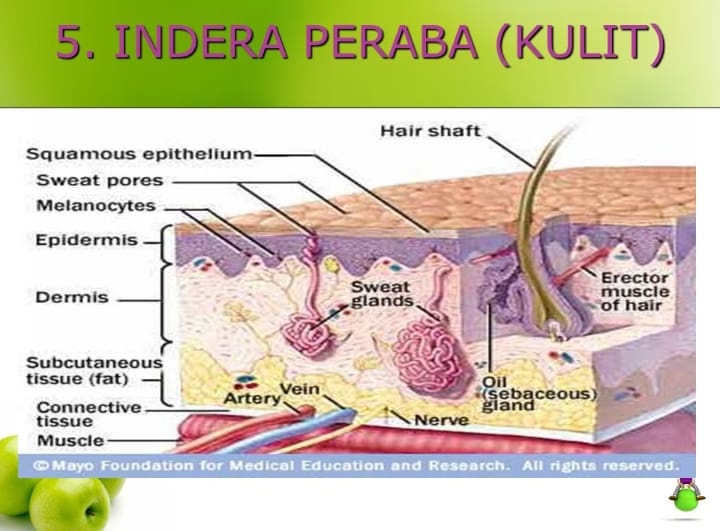 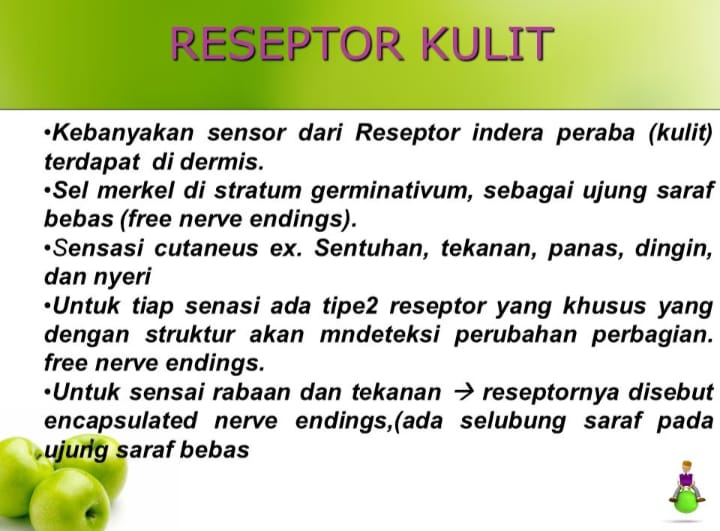 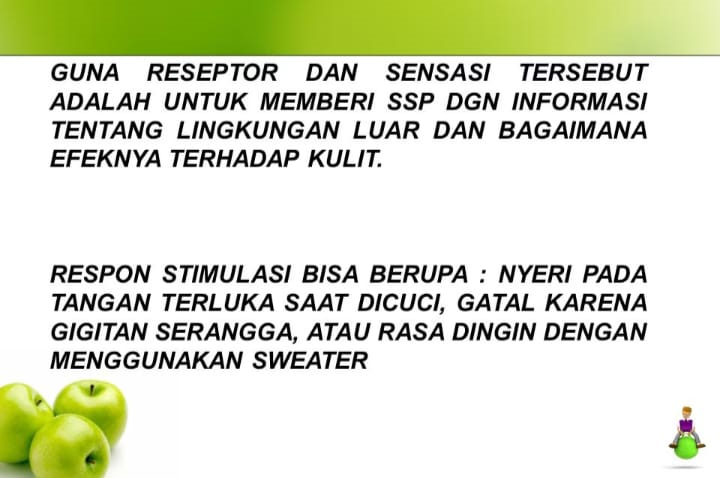 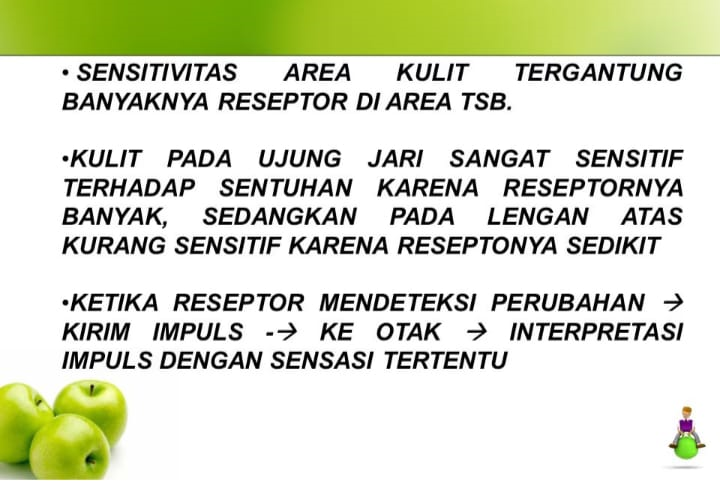 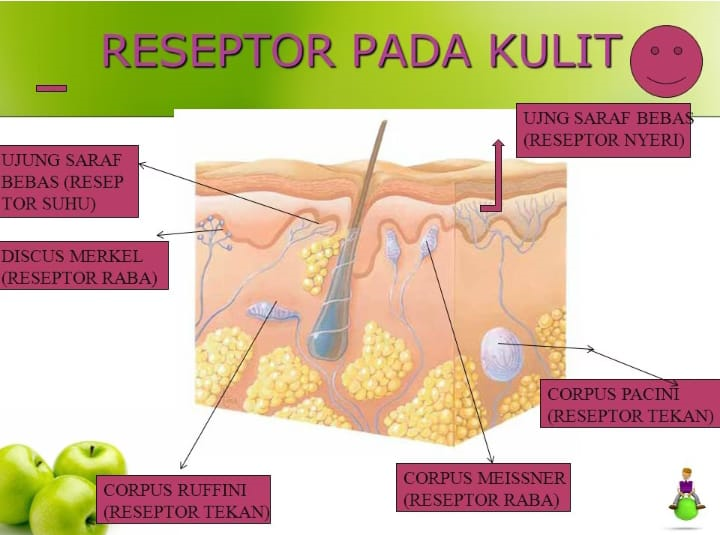 THANK YOU